How To:
Submit Online Forms:
Funding Request Form
Search: http://elac.edu/Student-Services/Student-Resources/Associated-Student-Union/ASU/Forms
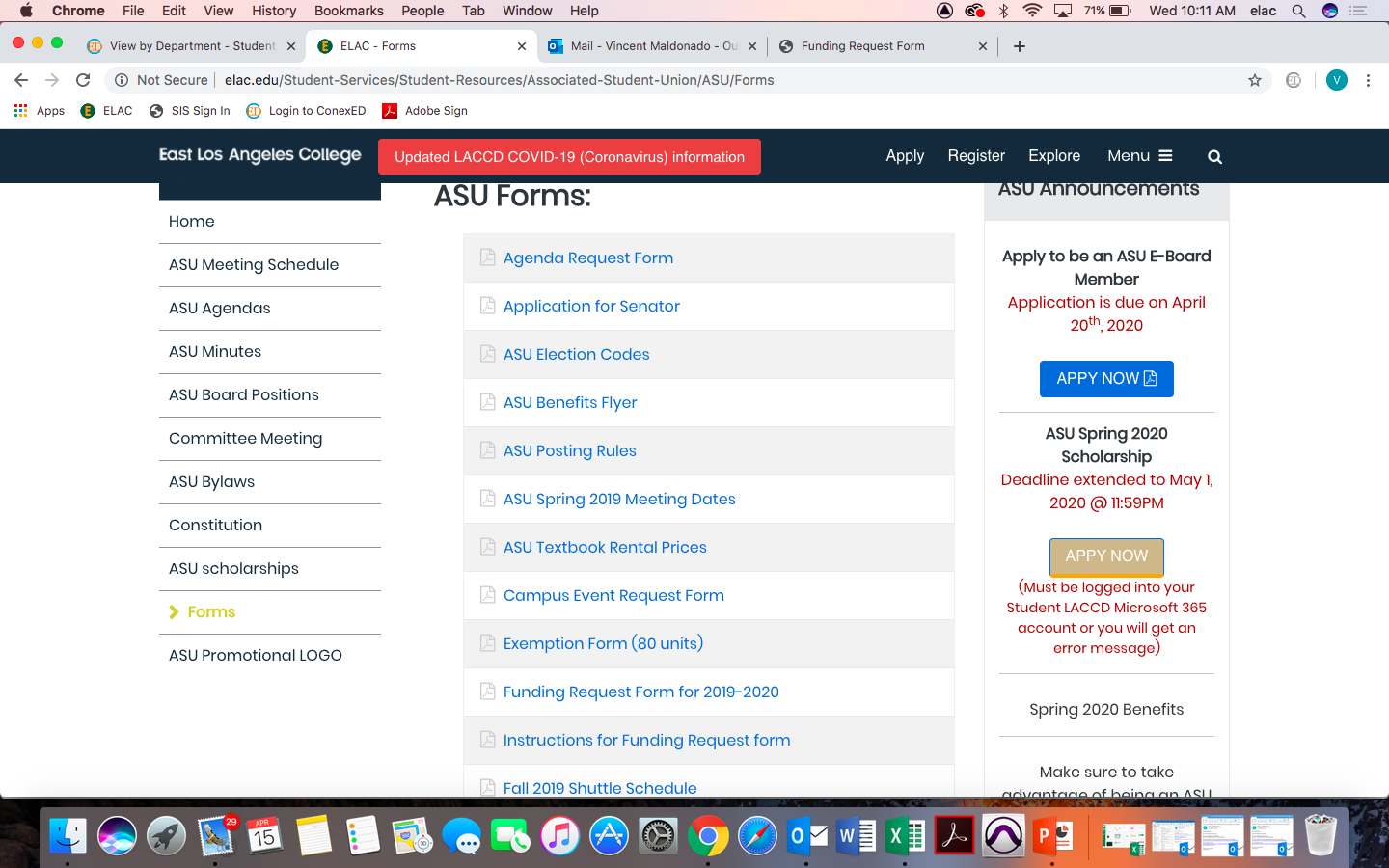 1.) Download the Desired Form. Ex: Funding Request Form
Next, we will set up our Adobe Accounts.Search https://creativecloud.adobe.com/
Create an Account
Use your LACCD Student or Staff/ Faculty Email Account
Once signed-in: Click on the Web Apps and Services Tab: On the Top Right Corner.
Followed by Document Cloud.
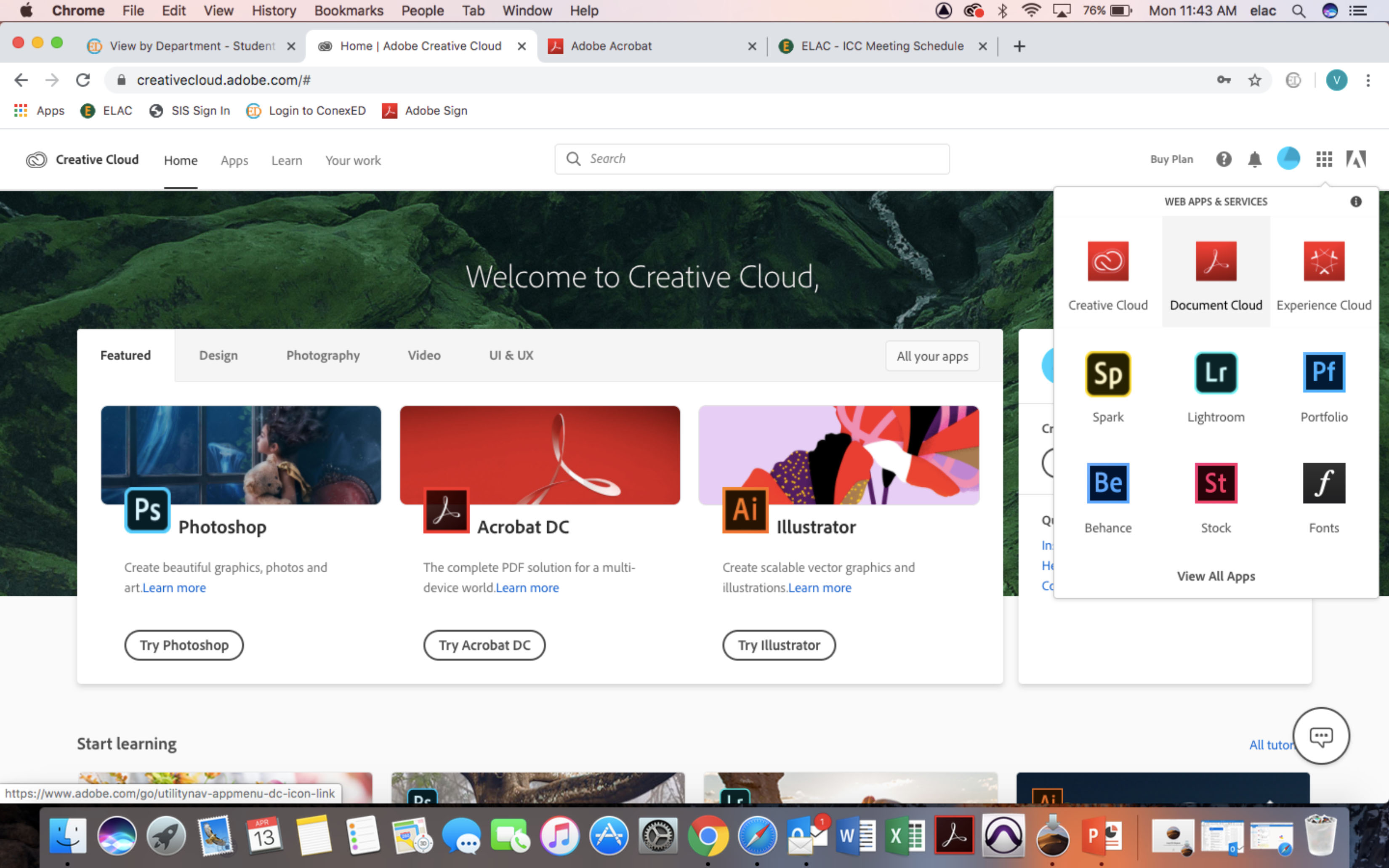 Once Directed to the Page Below: Click on the Edit Option.
If a Signature is Required:Click on the Sign Option
Add Text/ Fill and Sign:
Send to ELAC-ASU-ICC@elac.edu -Attach Funding Request Form 	(Complete with required signatures) -Attach supporting documentation, such 	as quotes/ invoices/ receipts.